ACTIVITIES AT OUR SCHOOL
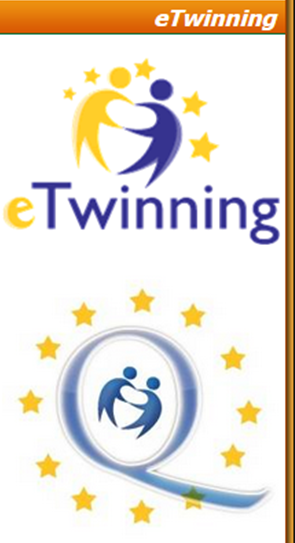 eTwinning project „We Are All Humans”
What is eTwinning?
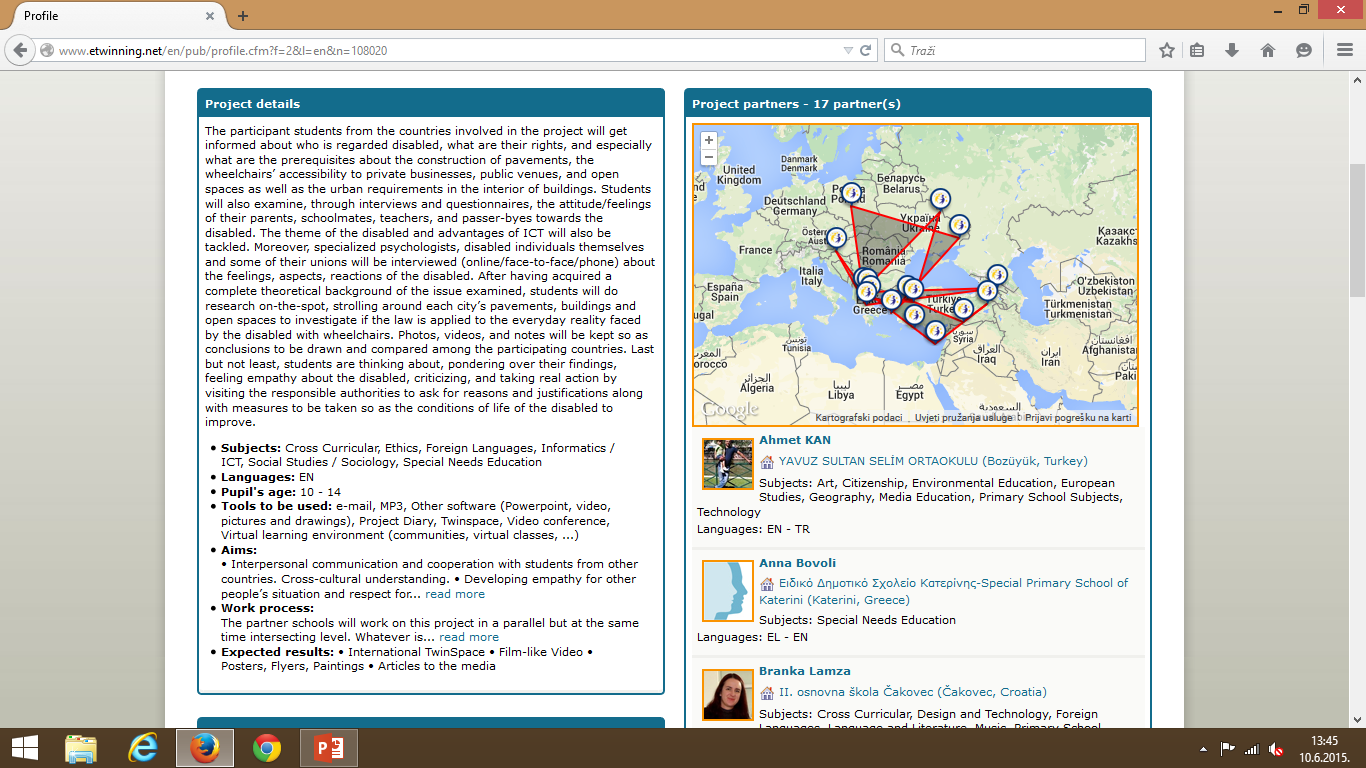 eTwinning is the comunity for schools in Europe
the primary workspace for the eTwinning projects is the eTwinning Portal (www.etwinning.net) and it is available in twenty-five languages
eTwinning project „We Are All Humans”
- The project was led by teachers Branka Lamza and Iva Naranđa.
- The project was founded by teachers Branka Lamza and Ioannis Prodromou.
- We made short films, presentations, animations... You can see them on our webpage: 
http://www.os-druga-ck.skole.hr/etwinning?news_hk=5630&news_id=908&mshow=1149#mod_newshttp://www.os-druga-ck.skole.hr/etwinning?news_hk=5630&news_id=908&mshow=1149#mod_news
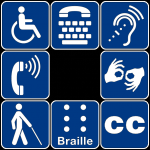 Programes we used…
- We made presentations, drawings, voice animations, short films…
- Programs and tools we used: Powerpoint, Emaze, Voki, Prezi, Windows Live Movie Maker, Blendspace…
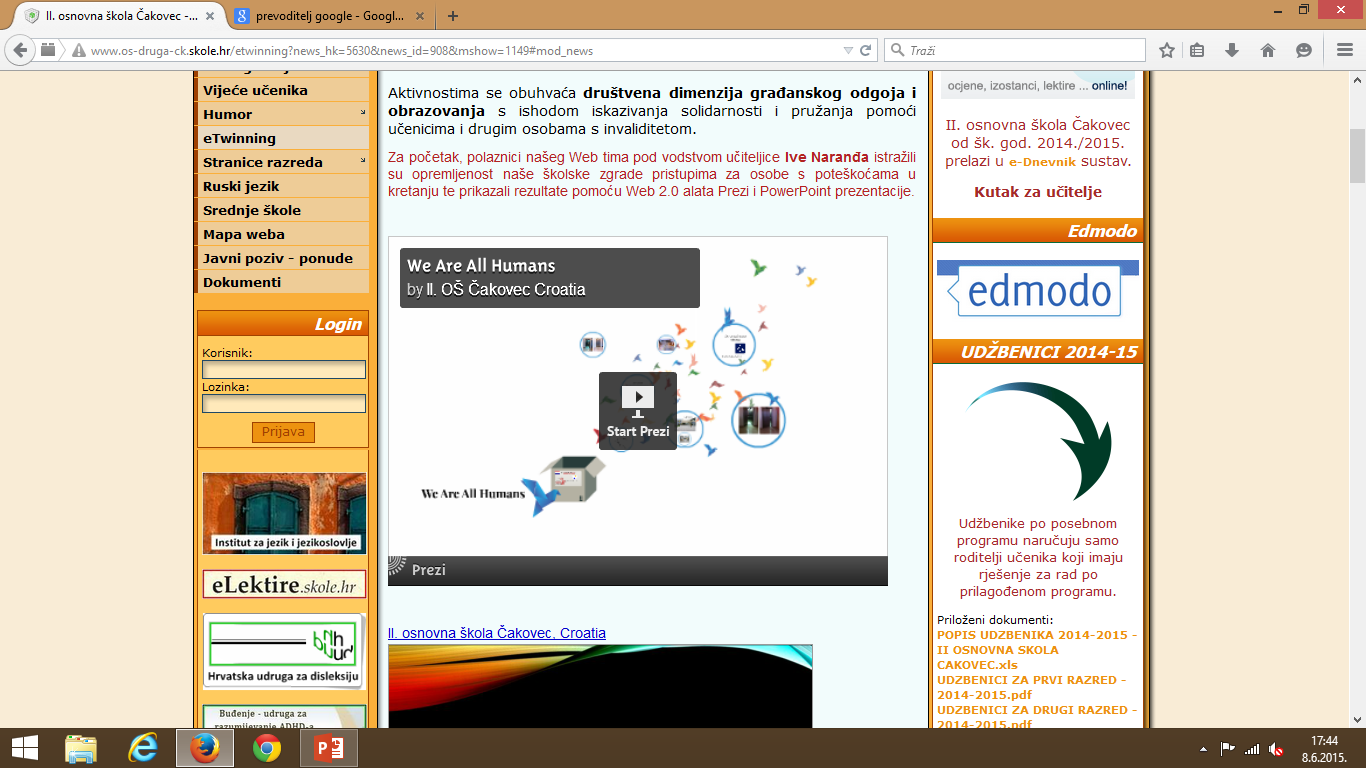 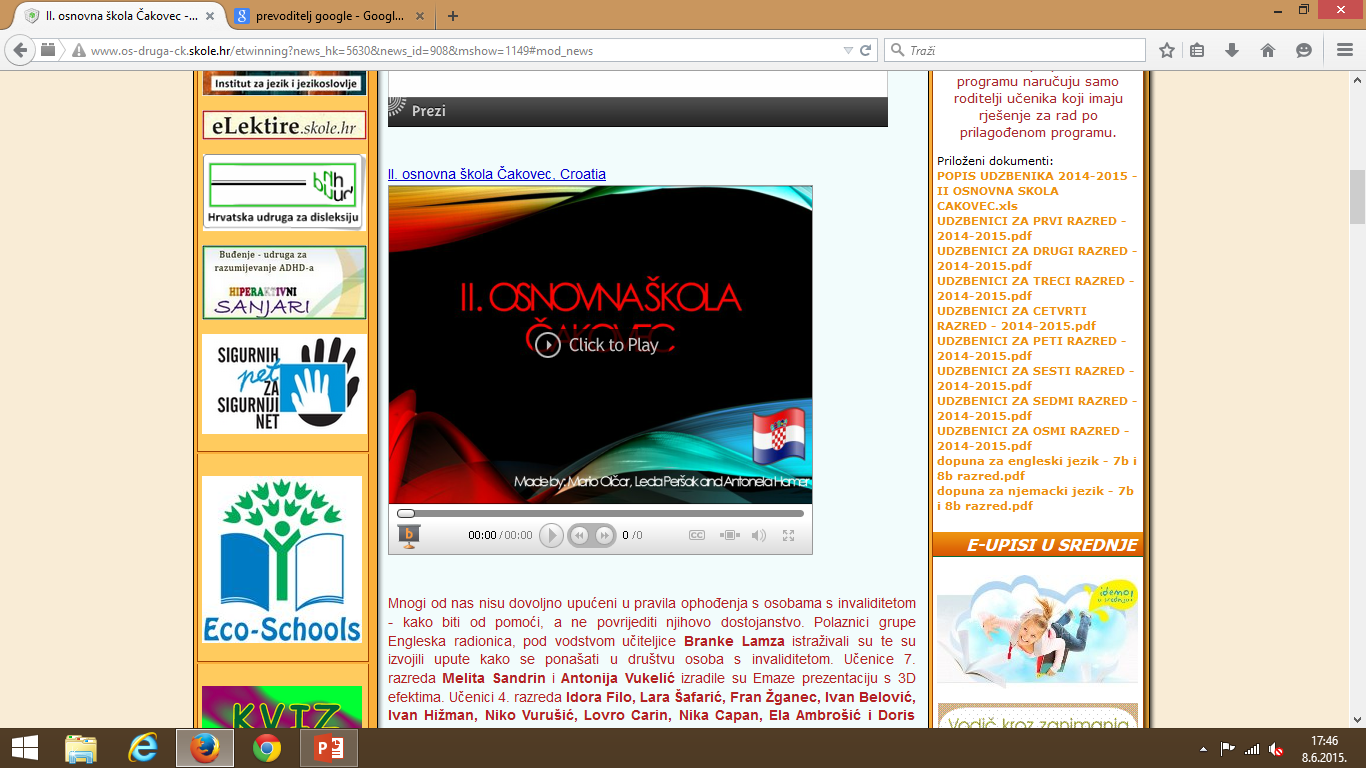 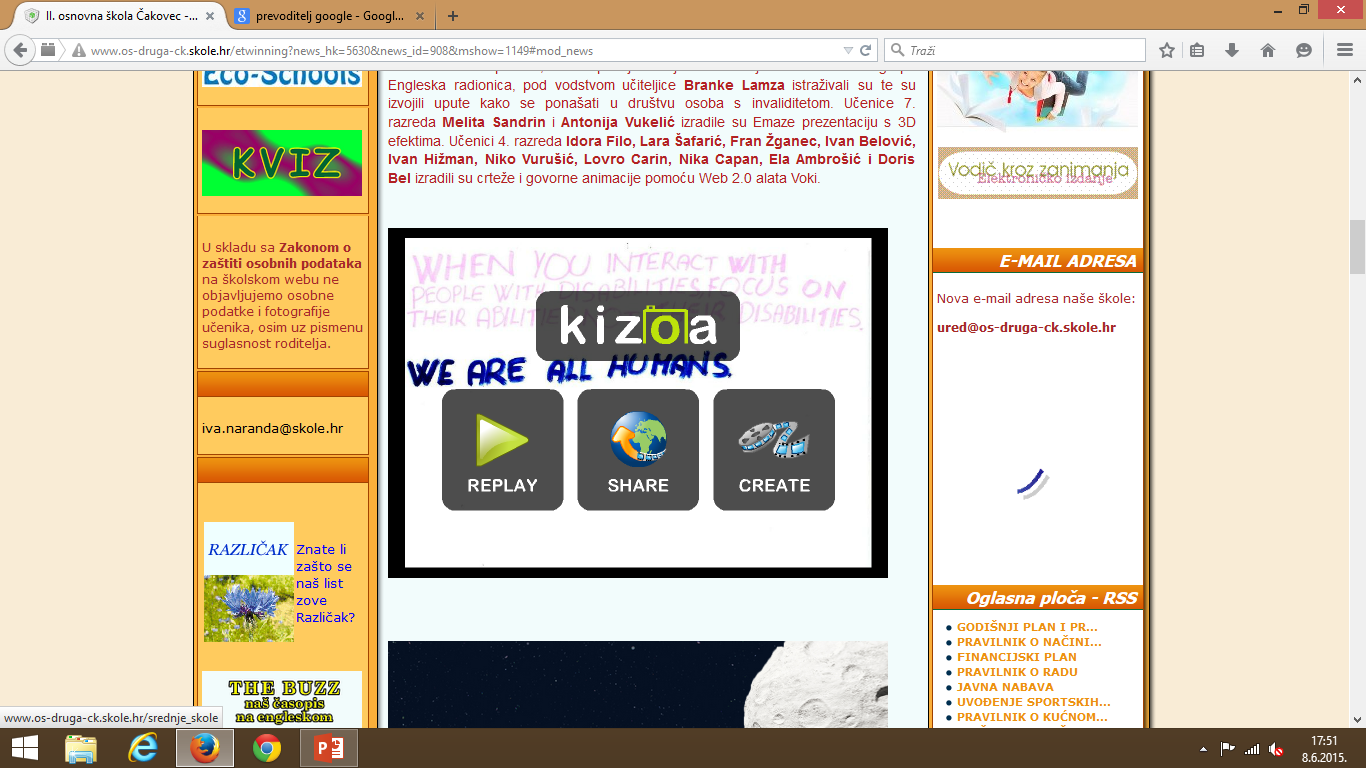 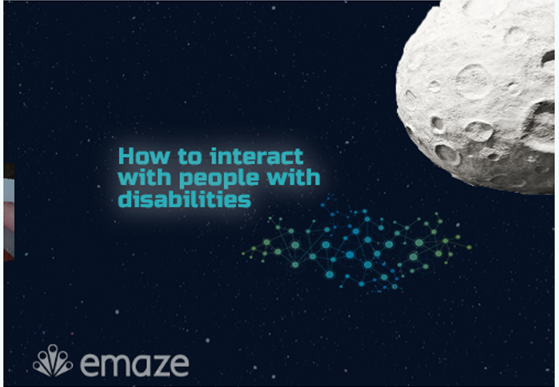 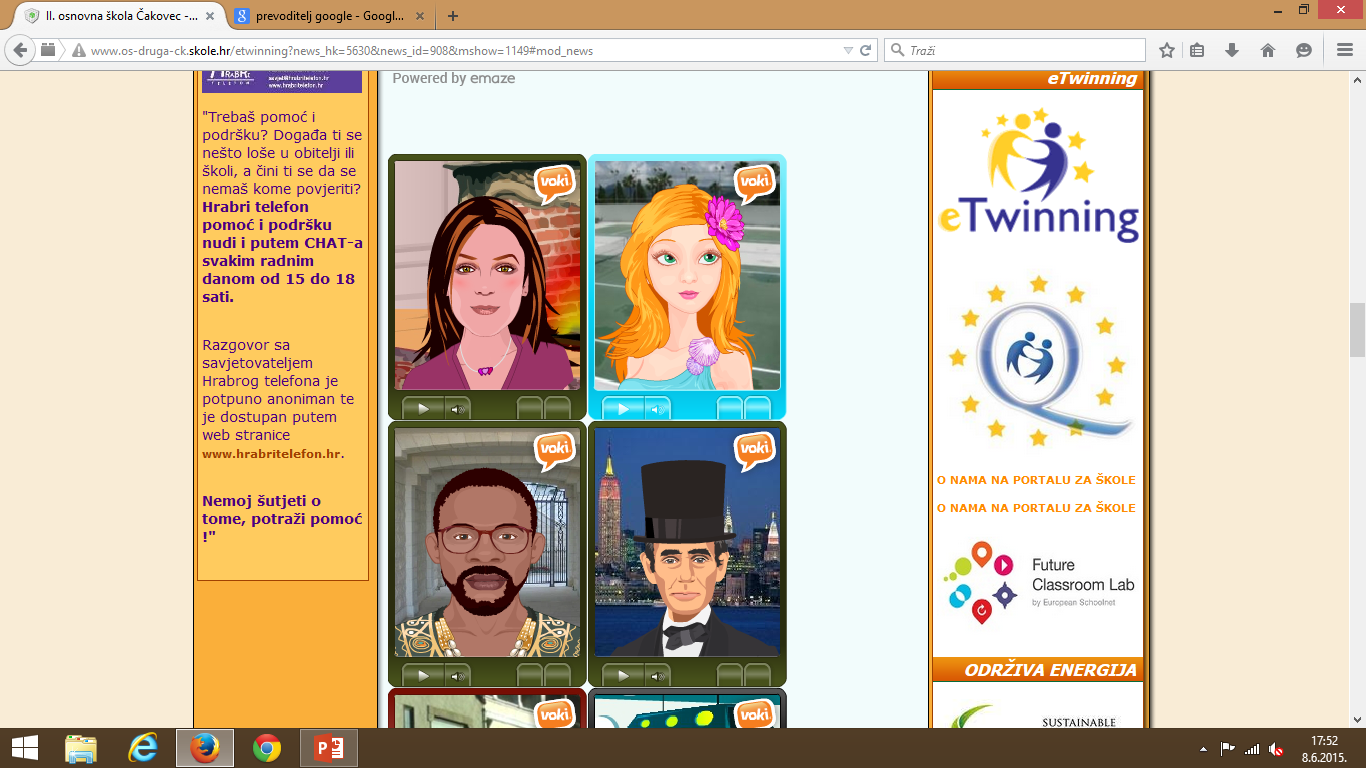 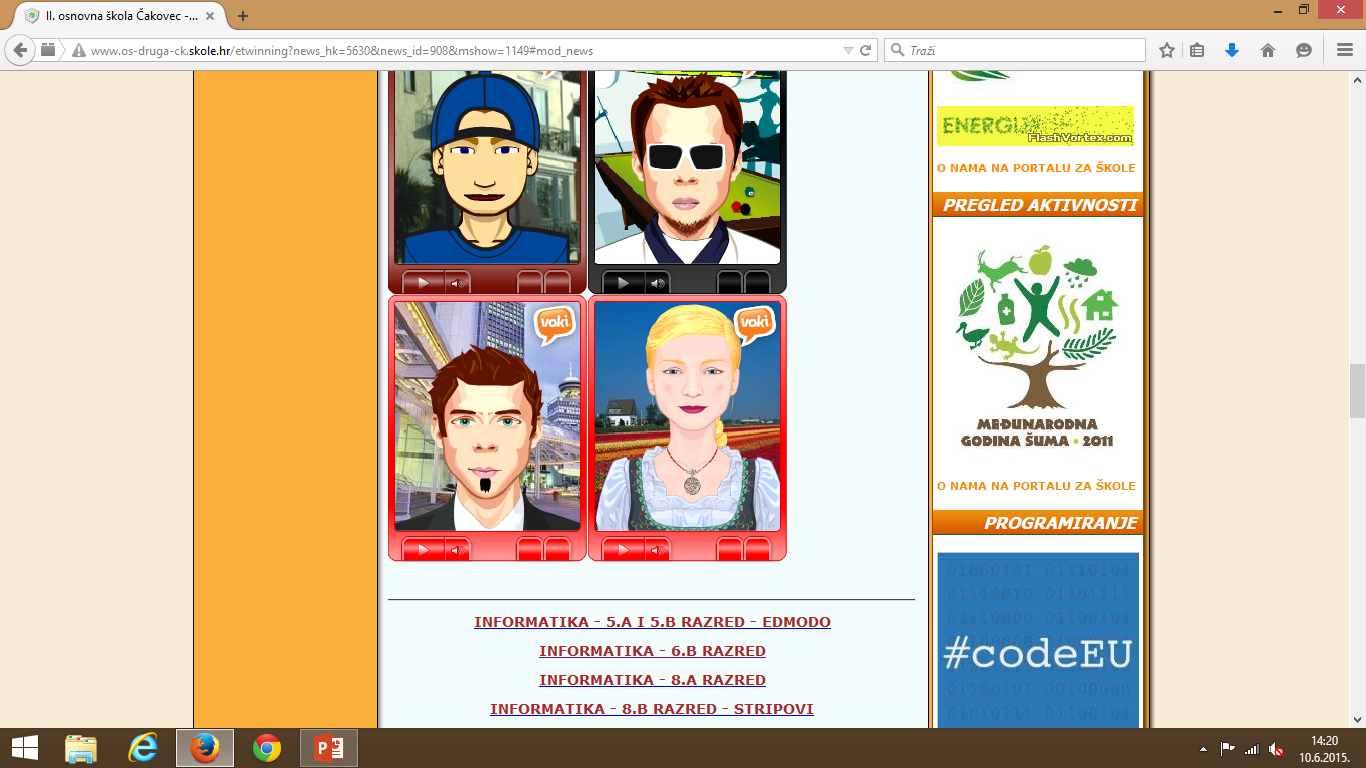 The main objective of the project
The main objective of the project was raising the awareness of the importance of the integration of persons with disabilities in everyday life.
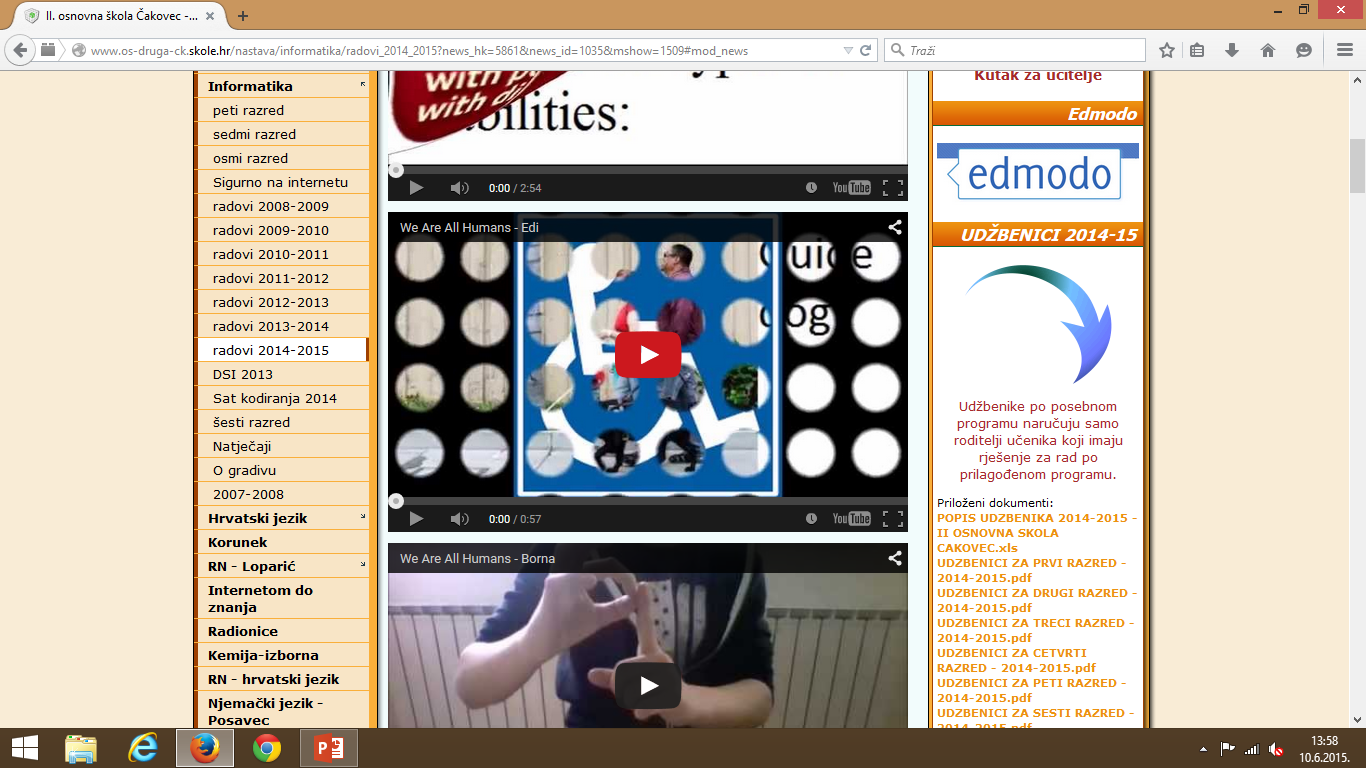 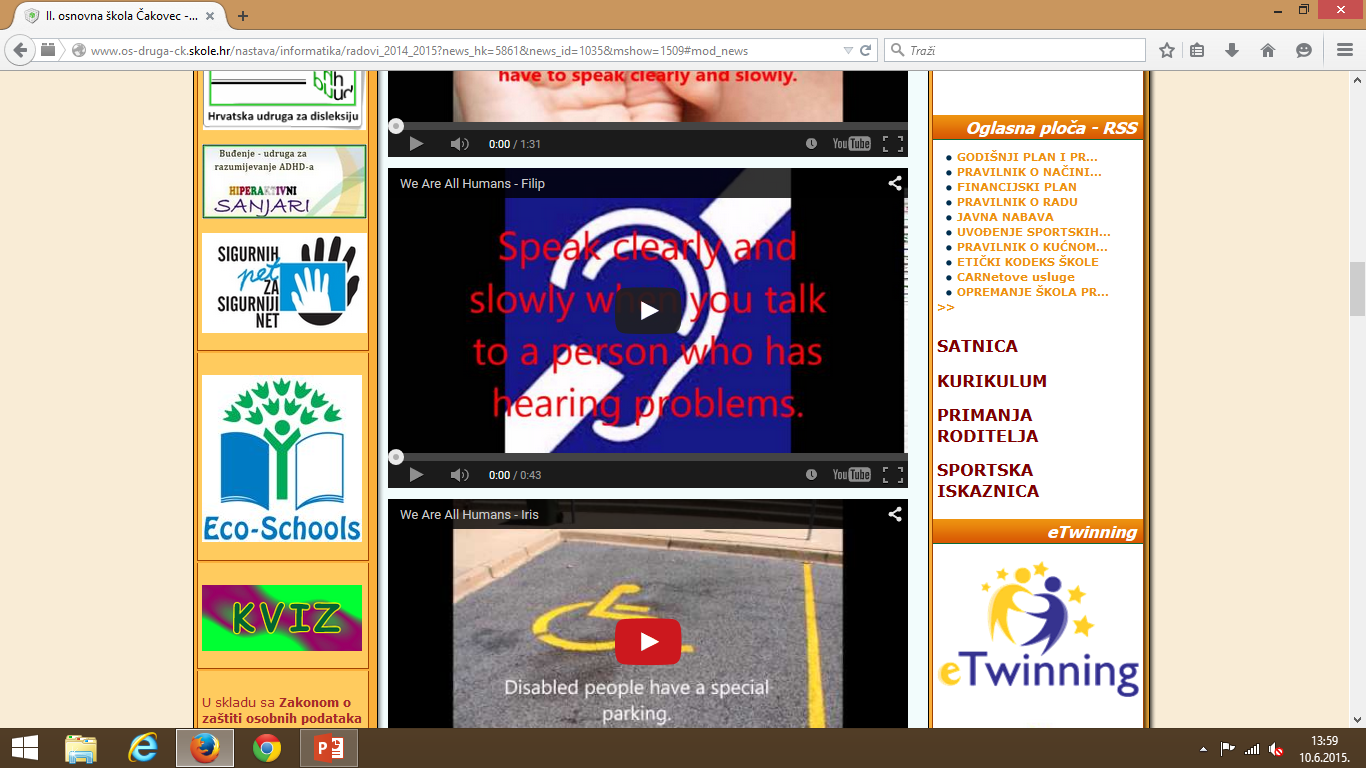 Thanks for your attention!
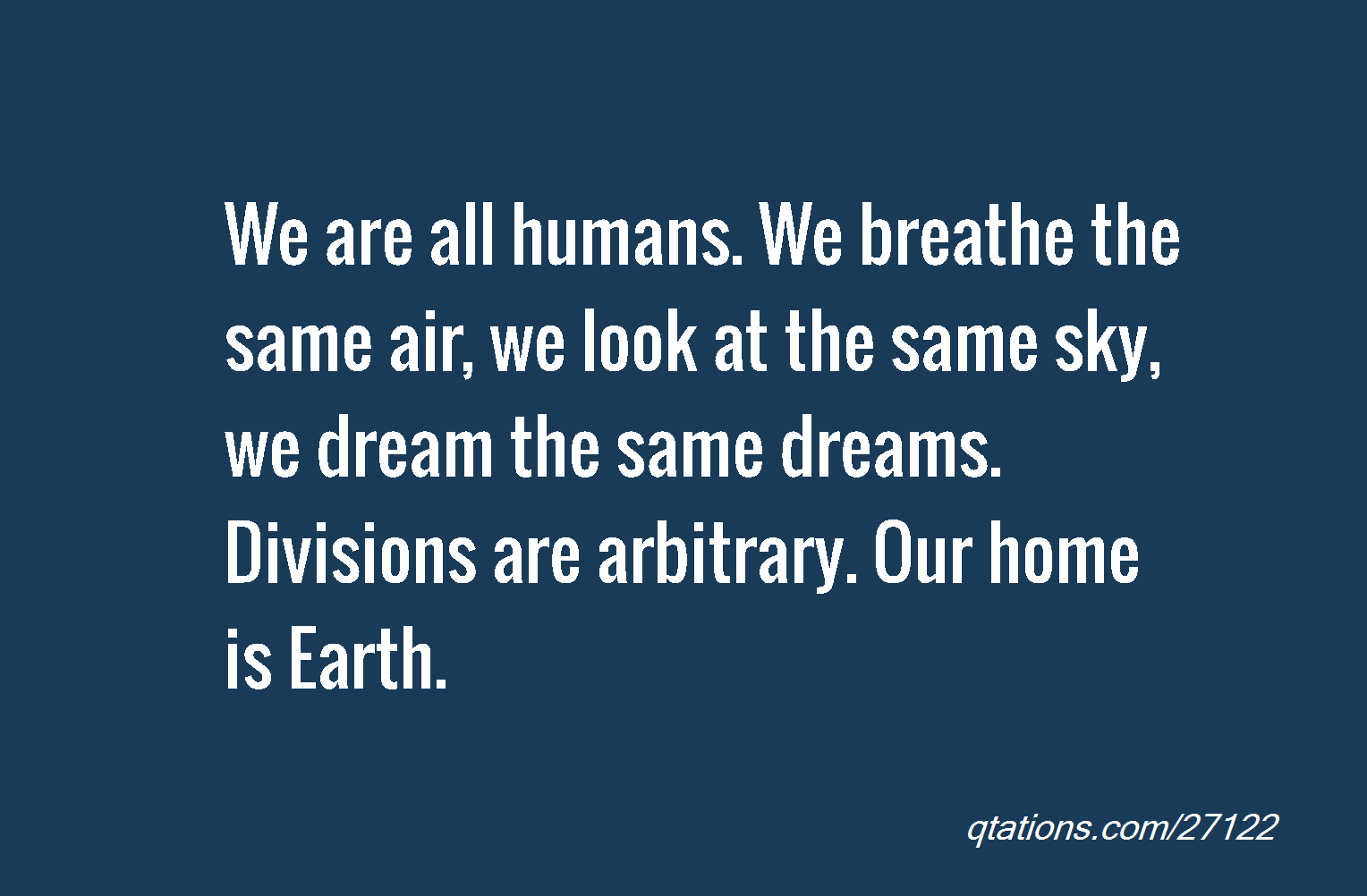 Made by: Dalia Hamer 6.b
                  II. osnovna škola Čakovec, Croatia